ANDaNA: Onion Routing for NDN
Steve DiBenedetto
Colorado State University

ANDaNA: Anonymous Named Data Networking Application 
NDSS ’12
Steven DiBenedetto, Paolo Gasti, Gene Tsudik, Ersin Uzun
[Speaker Notes: Encrypt and encapsulate Interests
provide key to each relay that is used to symmetrically encrypt returning Data]
1
Information Linkage & Leakage
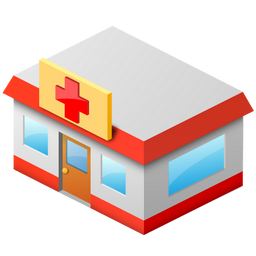 I: /omh/blood-pressure/steve
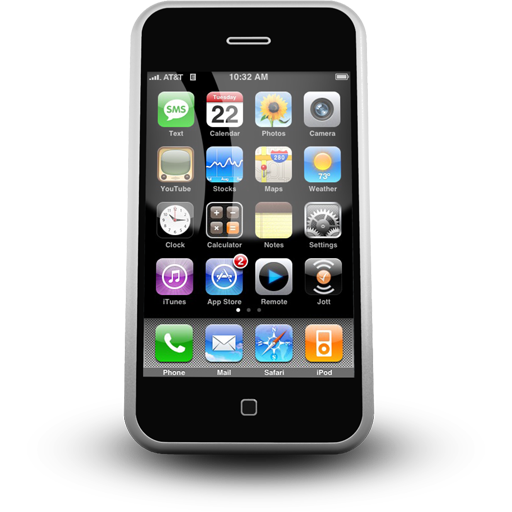 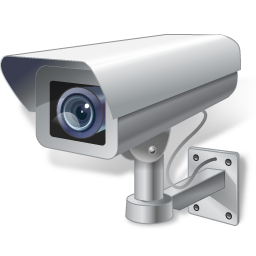 D: /omh/blood-pressure/steve
    { mmHg: 100 }
I: /omh/blood-pressure/steve
Nonce: <rand-int>
Lifetime: <int>
Loc: /fitbit/key
D: /omh/blood-pressure/steve
Loc: /fitbit/key
    { mmHg: 100 }
Encrypted names, payloads, and header fields may link requester to sensitive content or leak information
[Speaker Notes: Think about Interest-Data exchange as names and payloads
Natural solution: encrypt Interest/Data names and payload
Key Loc names, nonces, lifetimes can leak info or link
Encrypting further requires some help]
I: /OR-1
Onion Routing in NDN
I: /OR-2
I: /omh/blood-pressure/steve
Nonce: <rand-int>
Loc: /fitbit/key
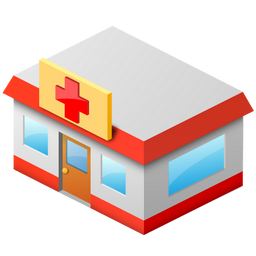 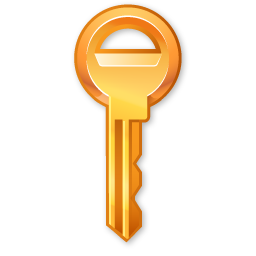 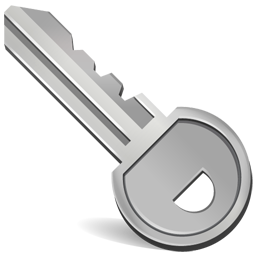 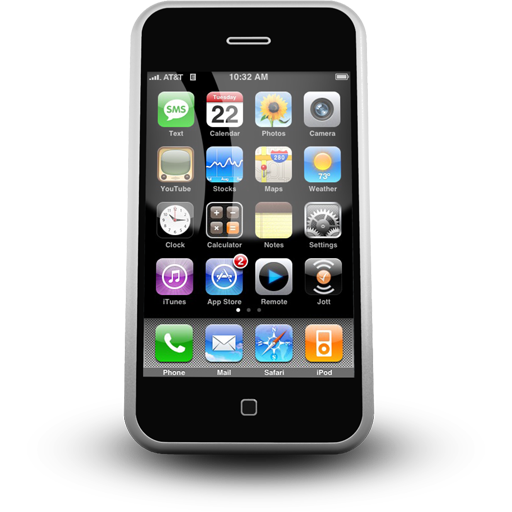 D: /OR-2
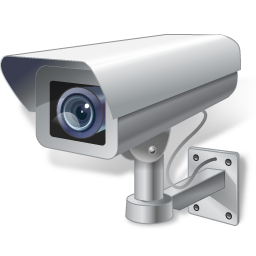 D: /omh/blood-pressure/steve
Loc: /fitbit/key
	{ mmHg: 100 }
D: /omh/blood-pressure/steve
Loc: /fitbit/key
    { mmHg: 100 }
I: /omh/blood-pressure/steve
Nonce: <rand-int>
Loc: /fitbit/key
D: /OR-1
I: /OR-2
D: /OR-2
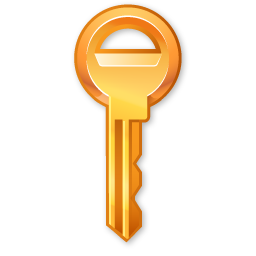 I: /omh/blood-pressure/steve
Nonce: <rand-int>
Loc: /fitbit/key
I: /omh/blood-pressure/steve
Nonce: <rand-int>
Loc: /fitbit/key
D: /omh/blood-pressure/steve
Loc: /fitbit/key
	{ mmHg: 100 }
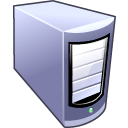 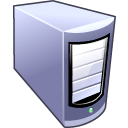 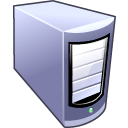 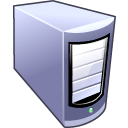 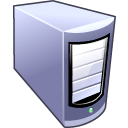 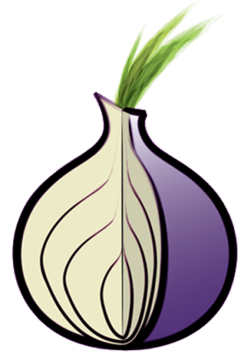 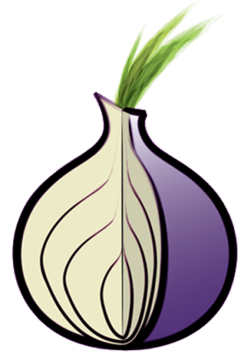 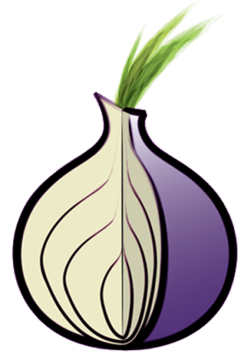 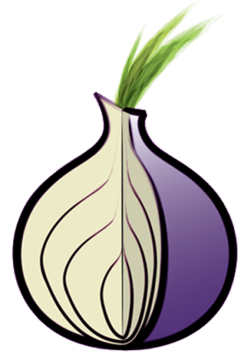 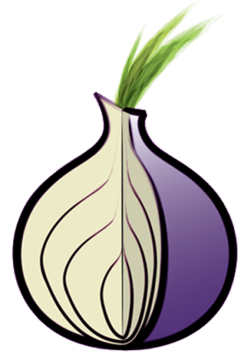 /OR-1
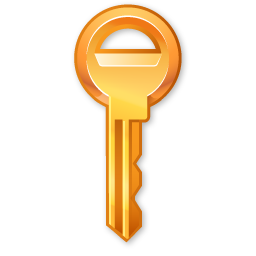 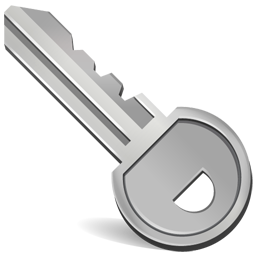 /OR-2
2
[Speaker Notes: Encrypt and encapsulate Interests
provide key to each relay that is used to symmetrically encrypt returning Data]
Improvements Over Tor
Need fewer relays than Tor (2 vs 3)
Potentially 1 less Internet-wide RTT

ANDaNA paths are HIGHLY ephemeral
No path setup cost
Change keys and relays at will during a Data stream without interruption
Tor sets up much longer lived circuits in comparison (~ 10 minutes)

Symmetric key session-based mode also available
Can be freely intermixed with public key crypto mode for the same Data stream.

NDN gives us a lot for free
CS improves retransmission and chance for cache hit at exit node
OR prefixes can refer to multiple relays
OR directory more robust to attacks thanks to signed Data
3
The Exit Node Problem
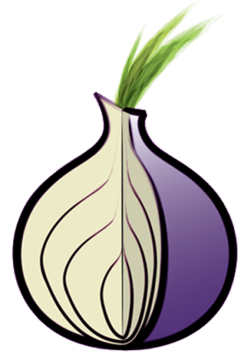 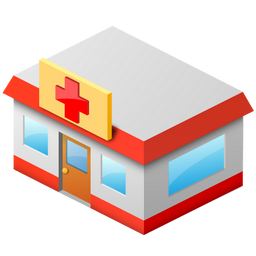 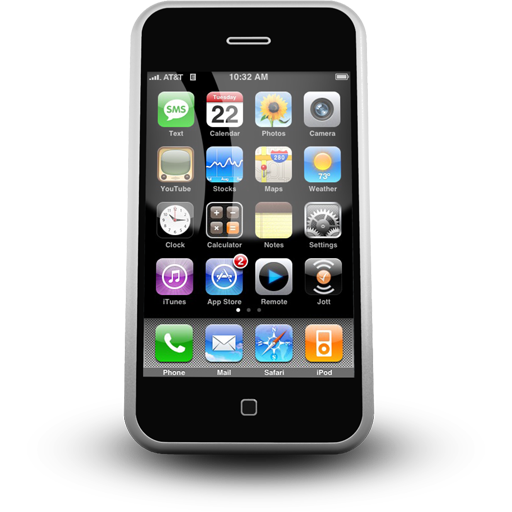 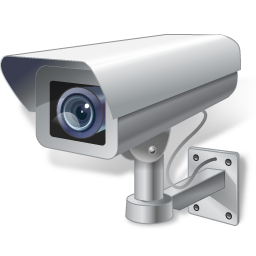 D: /omh/blood-pressure/steve
Loc: /fitbit/key
    { mmHg: 100 }
I: /omh/blood-pressure/steve
Exclude: <name-comp>
Loc: /fitbit/key
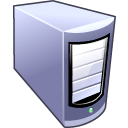 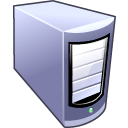 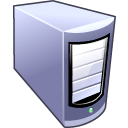 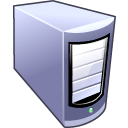 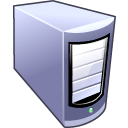 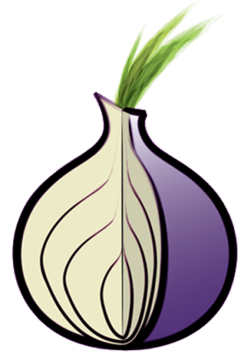 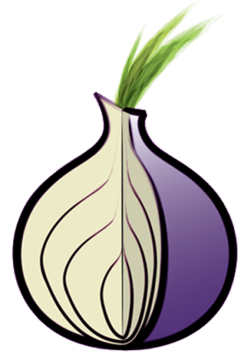 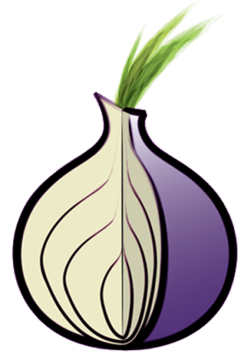 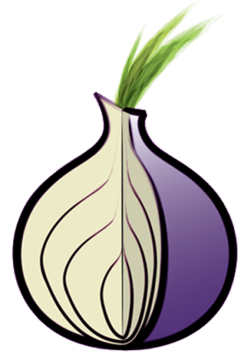 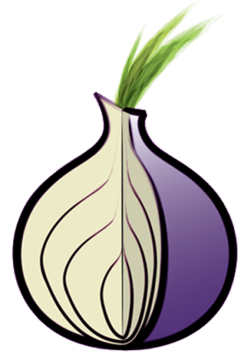 /OR-1
NDN-NP environments are not the general case: both are privacy/security aware
/OR-2
4
[Speaker Notes: Tor and ANDaNA are communicating in the clear after exit node
Tor falls back on application using HTTPS, etc… NDN needs to fall back to encrypted names
OMH/Building gateway could run OR – Sufficient for preventing reconnaissance?]
Summary
ANDaNA provides a Tor-like service for NDN, but new tradeoffs to consider

ANDaNA is fundamentally a proxy: use as many (or few) relays as needed
5
Thoughts
What’s the threat model for NDN-NP?

Tradeoffs:
ANDaNA provides low latency anonymity
Mix networks could be used if NDN-NP can tolerate latency

Implementing confidentiality:
Confidentially must be left to applications.
Users don’t own the network, but can own overlays
6